ПРОЕКТ № НИХ–486/2023
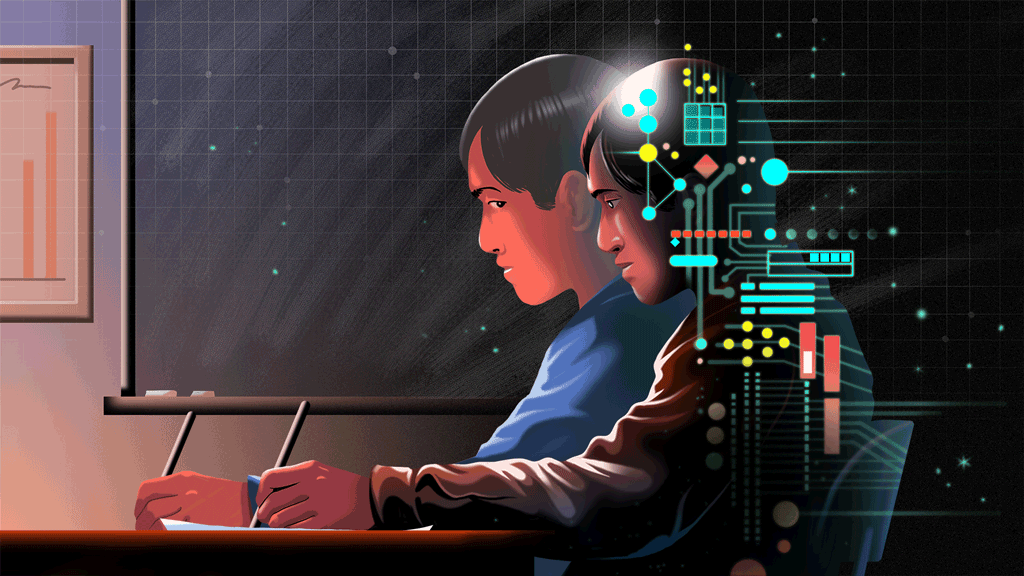 МОДЕЛИРАНЕ НА УПРАВЛЕНСКИ РЕШЕНИЯ С НОВИ ИНСТРУМЕНТИ ЗА АНАЛИЗ В РАЗМИТА СРЕДА
Срок – две години (2023-2024) - II ЕТАП


                  Проектен мениджър:
            доц. д-р Стоян Транев
Изследователски екип
Научен екип - втора година: общ брой участници 7+9 =16 

1. доц. д-р Стоян Транев - Университет 
«Проф. д-р Асен Златаров» -- Бургас
 2. доц. д-р Венелин Любомиров Тодоров – БАН, ИИМ - София
3. доц. д-р Величка Николова Транева – Университет «Проф. д-р Асен Златаров» -- Бургас
4. доц. д-р Минчо Полименов – Университет «Проф. д-р Асен Златаров» -- Бургас
5. гл. ас. д-р Пламена Добрева Йовчева – Университет «Проф. д-р Асен Златаров» -- Бургас
6. гл. ас. д-р Петко Янгьозов  - – Университет «Проф. д-р Асен Златаров» -- Бургас
7. докторант Петър Росенов Петров – Университет «Проф. д-р Асен Златаров» -- Бургас
Изследователски екип
Научен екип - студенти

Девет студента
Магистърски специалности
8. СТЕФАН ЯНЧЕВ МАРИНОВ ПГИшпз 305 – Университет «Проф. д-р Асен Златаров» -- Бургас
9. ЕНИС МЕСРУ АПТИШ ПГИшпз 306 – Университет «Проф. д-р Асен Златаров» -- Бургас
Бакалавърски специалности 
10. Константин Григоров Ковачев Т968 – Университет «Проф. д-р Асен Златаров» -- Бургас
11. Вилдание Юмер Хасан ИМ 1130 – Университет «Проф. д-р Асен Златаров» -- Бургас
12. Анелия Величкова Кукова СП 411– Университет «Проф. д-р Асен Златаров» -- Бургас
13. Дора Димитрова Димова СП 405 - Университет «Проф. д-р Асен Златаров» -- Бургас
14. Велислав Росенов Дамянов М1282 - Университет «Проф. д-р Асен Златаров» -- Бургас
15. Славена Николаева Иванова ИМ1128 – Университет «Проф. д-р Асен Златаров» -- Бургас
16. Михаил Владимирович Чебишев СУ1438 – Университет «Проф. д-р Асен Златаров» -- Бургас
ЦЕЛ: Да се използват иновативни разширения на интуиционистките размити множества за приложения на инструментариума на индексираните матрици при  моделирането на управленски решения в размита среда.
Задачи:
1. Да се направи ретроспективен анализ на съществуващите интуиционистки размити множества и индексирани матрици, операциите и релациите с тях; 
2. Да се модернизира моделирането на управленските процесите чрез формално описание с апарата на индексираните матрици и интуиционистки размитите множества;
3. Да се разшири в теоретичен аспект концепцията на индексираните матрици;
4. Да се моделират съвременни размити методи за оптимизация на управленските процеси;
5. Да се разработят, разширят и тестват софтуерни приложения на разработените модели за вземане на управленски решения;
6. Да се разпространят резултатите от проекта.
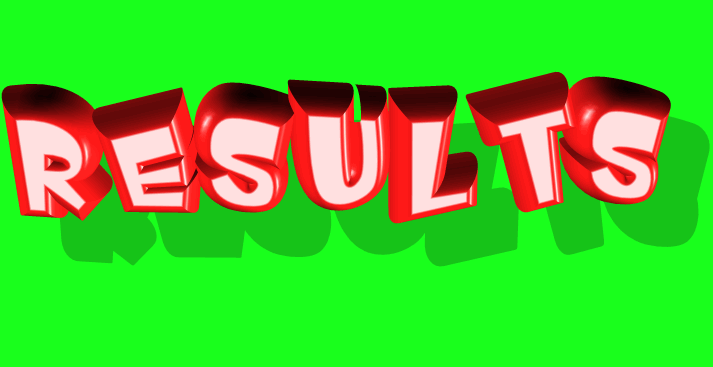 Публикационна дейност втори етап-студенти
Деси Кралева УМОшпр 316, Стефан Маринов ПГИшпз 305. Доверителен интервал на печалбата на счетоводна кантора „Балкан лизинг“. Студентска научна конференция "Теория и практика на съвременното управление и педагогика" УНИВЕРСИТЕТ ПРОФ. Д-Р АСЕН ЗЛАТАРОВ – БУРГАС, ФОН, 2024– зимна сесия  05. 12. 2024
-
Публикационна дейност – втори етап
Публикации представени в световни вторични литературни източници

1.	Polimenov Mincho, INNOVATIVE SOLUTIONS IN THE GREENING OF RESTAURANT PRODUCTS. ANNUAL OF ASSEN ZLATAROV UNIVERSITY, BURGAS BULGARIA, 2023, v. LII, pp. 69-71, https://btu.bg/images/Annual/annual_uni_book_vol_LII_2023.pdf 
2.	Янгьозов П., С. Транев, Концепция за оценка на икономическата ефективност на подбора на кадри, Българско електронно научно списание „Стопанско управление“, Бр. 1, 2024, (стр. 4-13), он-лайн академично издание - ISSN 2738-7399, https://spisanie-su.eu/
3.	Транев С., П. Янгьозов.  „За“ аутсорсинга в модерното управление на човешките ресурси, Българско електронно научно списание „Стопанско управление“, Бр. 1, 2024, (стр. 14-33), он-лайн академично издание - ISSN 2738-7399, https://spisanie-su.eu/

Монография – приета за печат:
Tranev S.,Optimal Franchise Decisions With Application Of Intuitionistic Fuzzy Logic. Professor Marin Drinov Academic Publishing House, 2024 /in press/
4
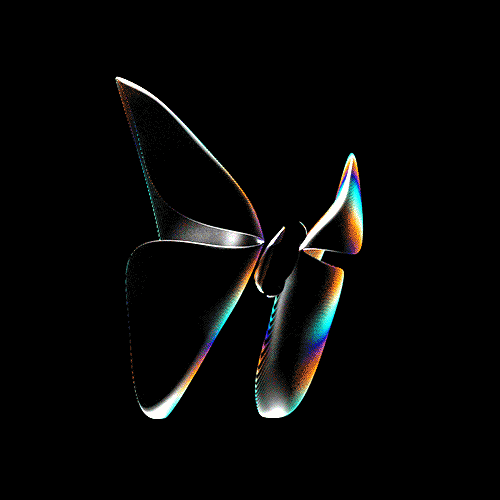 Публикационна дейност - втори етап
Списък на научните публикации, публикувани в издания с IF 

1.	Traneva, V.N., Todorov, V., Tranev, S.T., Dimov, I., A Confidence-Interval Circular Intuitionistic Fuzzy Method for Optimal Master and Sub-Franchise Selection: A Case Study of Pizza Hut in Europe. Axioms, 13, 758 (2024). IF 1,9, Quartile Q1. https://doi.org/10.3390/axioms13110758, https://www.mdpi.com/2075-1680/13/11/758

2. Traneva, V., Tranev, S.,  Intuitionistic Fuzzy Index Matrices in Linear Regression Analysis, Journal of multiple-valued logic and soft computing, vol. 43, 4-6, 549-559 (2024). IF 0.7, Quartile Q3, WOS:001312481800010, https://www.oldcitypublishing.com/journals/mvlsc-home/mvlsc-issue-contents/mvlsc-volume-43-number-4-6-2024/mvlsc-43-4-6-p-549-559/
Публикационна дейност - втори етап
Списък на научните публикации, публикувани в издания с импакт ранг

1.	Traneva, V., Petrov, P., Tranev, S. Circular Intuitionistic Fuzzy Knapsack Problem. In: Lirkov, I., Margenov, S. (eds) Large-Scale Scientific Computations. LSSC 2023. Lecture Notes in Computer Science, vol 13952, 279-287 (2024). Springer, Cham. SJR 0.7, Quartile Q2,   https://doi.org/10.1007/978-3-031-56208-2_28, https://link.springer.com/chapter/10.1007/978-3-031-56208-2_28

2.	Georgiev, S., Todorov, V., Georgiev, I., Traneva, V., Tranev, S. (2024). Novel Stochastic Methods for Intelligent European Options Valuation. In: Kahraman, C., Cevik Onar, S., Cebi, S., Oztaysi, B., Tolga, A.C., Ucal Sari, I. (eds) Intelligent and Fuzzy Systems. INFUS 2024. Lecture Notes in Networks and Systems, vol. 1089, 91-98. Springer, Cham. https://doi.org/10.1007/978-3-031-67195-1_12, SJR 0.17, Quartile Q4, https://link.springer.com/chapter/10.1007/978-3-031-67195-1_12

3.	Traneva, V., Tranev, S., Todorov, V. (2024). An Elliptic Intuitionistic Fuzzy Analysis of Regional Samsung Net Revenue Variations. In: Kahraman, C., Cevik Onar, S., Cebi, S., Oztaysi, B., Tolga, A.C., Ucal Sari, I. (eds) Intelligent and Fuzzy Systems. INFUS 2024. Lecture Notes in Networks and Systems, vol 1088. Springer, Cham, 522-531. https://doi.org/10.1007/978-3-031-70018-7_58, SJR 0.17, Quartile Q4, https://link.springer.com/chapter/10.1007/978-3-031-70018-7_58

4.	Traneva, V., Mavrov, D., Tranev, S. (2024). An Application of the Intuitionistic Fuzzy Approach to the Hungarian Algorithm for the Travelling Salesman Problem. In: Fidanova, S. (eds) Recent Advances in Computational Optimization. WCO 2022. Studies in Computational Intelligence, vol 1158, 212-226. Springer, Cham,  SJR 0.29, Quartile Q4. https://doi.org/10.1007/978-3-031-57320-0_12, https://link.springer.com/chapter/10.1007/978-3-031-57320-0_12

5.	Traneva, V., Tranev, S., Mavrov, D. (2024). An Application of the Temporal Intuitionistic Fuzzy Algorithm for Franchisee Selection in a Fast-Food Restaurant Chain. In: Fidanova, S. (eds) Recent Advances in Computational Optimization. WCO 2022. Studies in Computational Intelligence, vol 1158. Springer, Cham, SJR 0.29, Quartile Q4. https://doi.org/10.1007/978-3-031-57320-0_11, https://link.springer.com/chapter/10.1007/978-3-031-57320-0_11
Бюджет за първата година
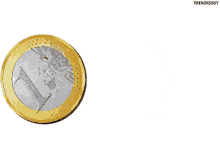 Отпуснат бюджет за 2 година: 5892 лв.   
Изразходени средства: 5892 лв.
Рецензент: - 65 лв.
Техника - /Мултифункционално устройство/ - 438,61  
Такси правоучастия в конференции представени в Scopus – 2602,79лв.
Отпечатване на монография 948 лв
Командировка на членовете на екипа в страната и чужбина  -   2105,30лв.
Административно/финансово – счетоводно  обслужване: – 685,60 лв
100% усвояемост на отпуснатите средства.
. 

.
Научни резултати – втора година
Проектът предлага значителен напредък в областта на управленските математически модели, използващи интуиционистки размити множества (IFS) и индексирани матрици (IMs). Включени са нови разширения, като кръгови и елиптични интуиционистки размити множества, които предоставят по-добра адаптивност при описанието на сложни размити среди. В теоретичен аспект са дефинирани и усъвършенствани нови операции и релации за работа с IMs, което разширява техния аналитичен потенциал. Това обогатява инструментариума за математическо моделиране на бизнес процеси, при които несигурността, колебанията и неяснотата играят съществена роля. Пример за това е разработването на елиптичен интуиционистки размит анализ на дисперсията (E-IFANOVA), който позволява новаторско използване на размити множества за анализ на регионални финансови показатели (Samsung). Теоретичните аспекти също така включват индексните матрици в алгоритми за линейна регресия и решаване на комбинаторни задачи като Knapsack problem и Travelling Salesman Problem.
Научни резултати – втора година
На практическо ниво, проектът демонстрира как интуиционистките размити множества и индексните матрици могат да се използват за решаване на реални управленски проблеми. Разработени са алгоритми, модели и софтуерни приложения, които подпомагат процесите на вземане на решения в различни индустрии. 
Примерите включват: Моделът CIC-IFS, приложен за подбор на франчайзополучатели за глобални вериги като Pizza Hut и McDonald’s. Интуиционистки размити алгоритми за оптимизация на задачи за линейно разпределение и селекция на кандидати. Алгоритъмът TIFHA-TSP, който разширява Унгарския метод за задачи с времеви ограничения. Тези приложения демонстрират значително подобрение в точността и ефективността на решенията спрямо традиционните подходи, като интегрират несигурността и колебанията в моделирането на сложни управленски процеси.
Научни резултати – втора година
Основната цел на проекта – "Моделиране на бизнес процеси чрез приложение на индексираните матрици и иновативни разширения на интуиционистки размити множества, включително кръгови и елиптични форми" – е постигната в значителна степен, което се доказва от реализираните научни резултати, приложните разработки и разпространението на постигнатото.
Теоретичните приноси включват нови методи за работа с индексирани матрици и тяхното приложение в задачи като линейна регресия и анализ на дисперсията. Това отговаря на задачите за ретроспективен анализ и разширяване на теоретичните основи на индексираните матрици.
Моделите и алгоритмите, разработени в рамките на проекта, показват значителен потенциал за приложение в различни индустриални контексти, включително франчайзинг, логистика и финансов анализ. Постигнатите резултати демонстрират, че интуиционистките размити множества и индексните матрици значително подобряват точността на управленските решения в условия на несигурност.
БЛАГОДАРИМ ВИ ЗА ВНИМАНИЕТО
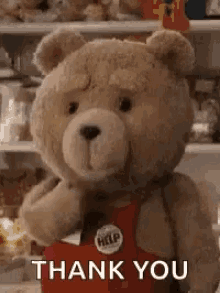